الوحدة الاولى :مهارة تحليل المشكلات واتخاذ القرارات ومهارة التخطيط
المعلمة / سارة الحربي 
الثانوية الثامنة - مقررات بينبع البحر
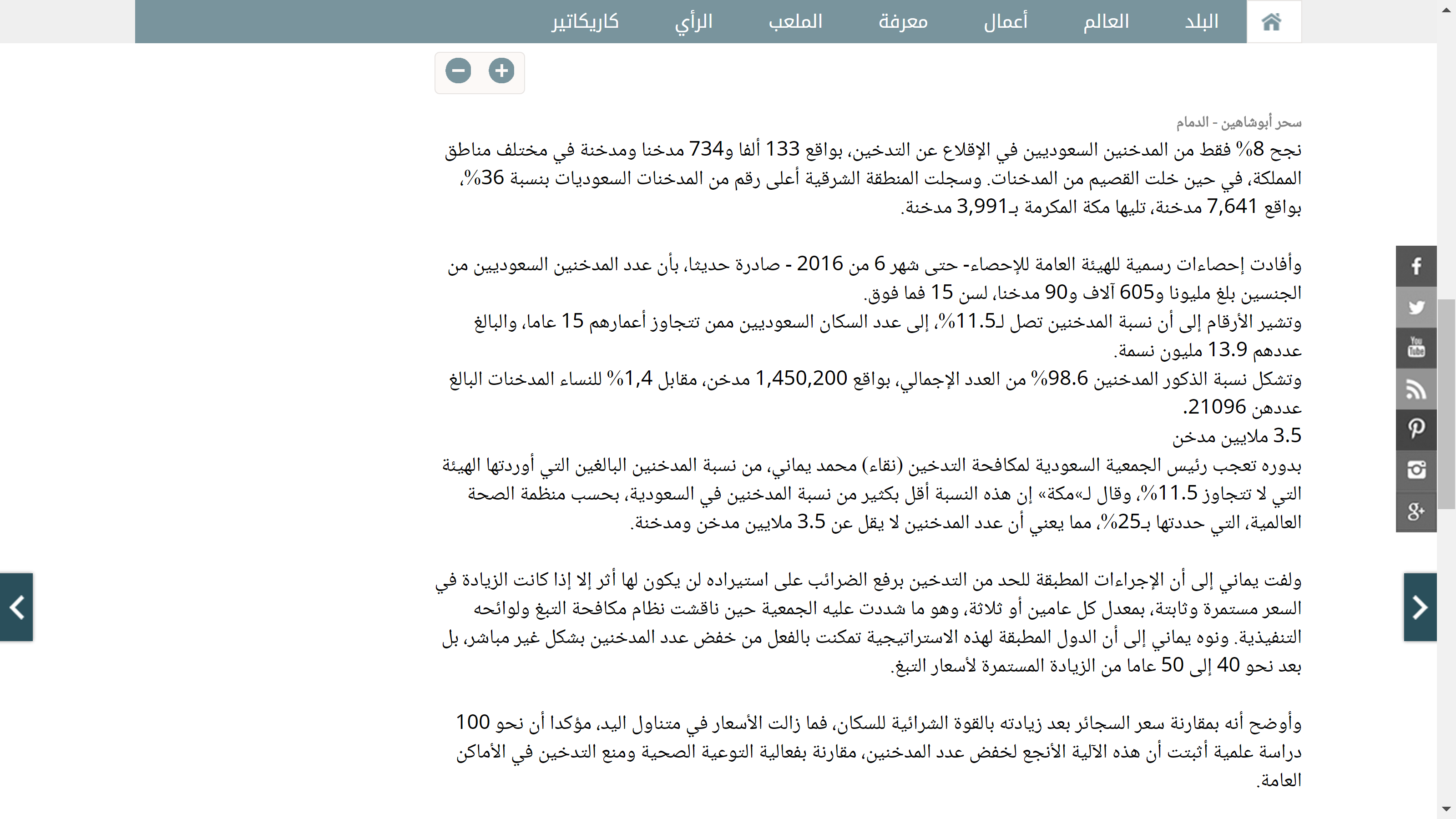 مقال عن التدخين في المملكة العربية السعودية جريدة مكة بتاريخ 28 محرم 1438هـ
ماهي الأسباب المحتملة للمشكلة من جهة نظرك ؟
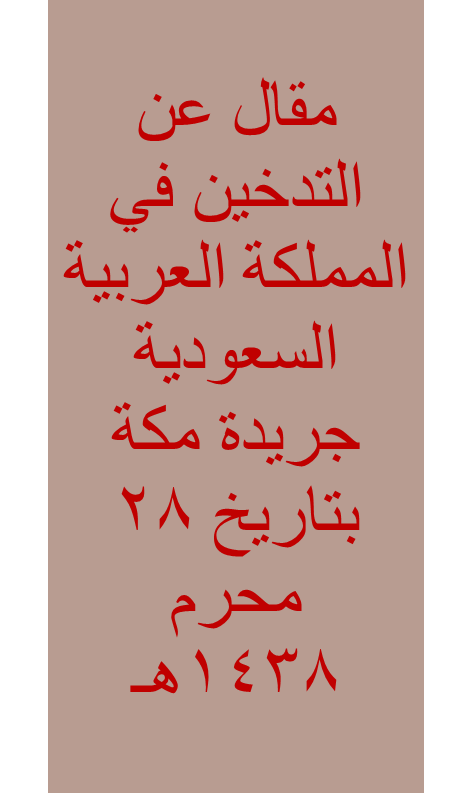 خطوات حل المشكلات
الدرس التاسع:تحديد الأسباب المحتملة للمشكلة
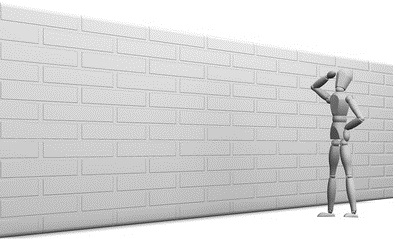 الدرس التاسع:تحديد الأسباب المحتملة للمشكلة
الهدف من هذا الدرس هو التعرف على:

 أهمية معرفة أسباب المشكلة.

 نموذج كبنر وتريجو لحل المشكلات.
لماذا نريد أن نعرف اسباب المشكلة ؟
توفيراً للجهد والوقت الذين  عادة مايستهلكان في التركيز على الاسباب غير الحقيقة للمشكلات .
وأيضاً لجمع المعلومات اللازمة حول المشكلة .
كيف يمكننا التعرف على أسباب المشكلة ؟
قام العديد من الباحثين بوضع نماذج مختلفة من الأسئلة التي تساعد في التعرف على الأسباب التي أدت لحصول المشكلة.
نموذج كبنر وتريجو لتشخيص المشكلات
نموذج كبنر وتريجو لتشخيص المشكلات
من خلال استخدام هذا النموذج نقوم باستنتاج الاسباب المحتملة  للمشكلات
مشكلة التدخين في المملكة العربية السعودية
باستخدام نموذج كبنر وتريجو ، على كل مجموعة أن تحدد أسباب المشكلة
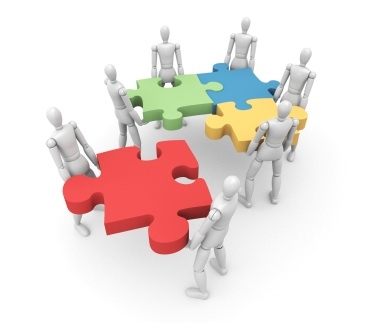 الواجب
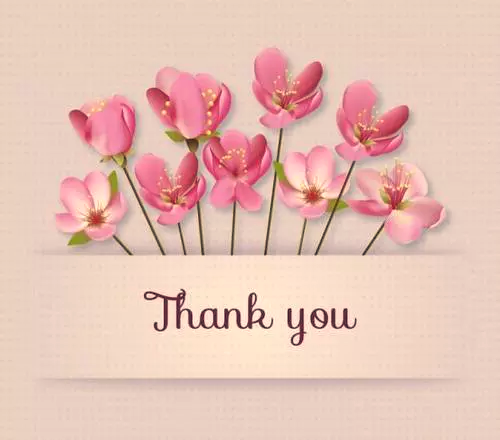 كتاب الطالبة السؤال الاول والسؤال الرابع ص51